創業者のためのインボイス制度解説セミナー
インボイス制度のよくある疑問をわかりやすく解説！

　創業・ベンチャー支援センター埼玉
　　開業アドバイザー　税理士　望月由美子
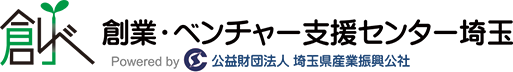 1.そもそも消費税とは何か
消費者が負担する税金を事業者が預かって納税する税金
1）商品を3,000円で仕入れた時、300円の消費税を支払う
2）商品を10,000円で売る時、消費税1000円を加算し11,000円で売る
3）預かり消費税1,000円―支払い消費税300円＝差額700円を納税する
　　※支払い消費税を差し引くことを「仕入控除」と呼ぶ
預かり消費税1,000円
支払い消費税300円
商品価格10,000円
消費税納税額700円
仕入価格3,000円
2.インボイス制度とは何か
インボイス制度の目的は「免税業者を極力なくすこと」
その手法として「適格事業者番号がないところから仕入れた場合、仕入控除できなくなる」という方法を使う

　預かり消費税1,000円―支払い消費税0円＝差額1000円を納税
　　※適格事業者番号がないところから仕入れた時300円の消費税を支払っ
　ても「仕入控除」できないため、300円を2重に支払うことになる
　すると買い手は、仕入先に「適格事業者番号取ってください」と言う
　「適格事業者番号がないなら、今後、取引しません」と言うか、
　「適格事業者番号がないなら、消費税分を値引きしてください」と言う
3.適格事業者＝消費税課税業者＝納税
適格事業者番号を取得するのは消費税課税業者になること
消費税課税業者になると売上金額に関わらず納税義務がある
1）創業から2年は誰でも免税業者
2）売上が1千万未満はずーっと免税業者
→売上先の圧によって、しぶしぶ課税業者になる（涙）
　期限は令和5年10月から　
　一応、経過措置はありますが。。。
4.いつまでに何をするか
適格事業者になるべきかどうか自己診断
仕入先に適格事業者番号を求める
原則課税
適格事業者の届を出す
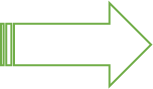 売上先が免税業者
又は簡易課税業者
お客様は消費者
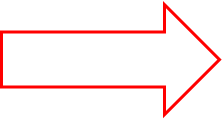 いいえ
いいえ
選択
簡易課税
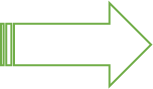 はい
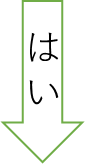 適格事業者にならず、免税業者のままでOK
5.適格事業者になるには
適格事業者の届を出して適格事業者番号をもらう
→令和5年3月までに届を税務署に出すと10月に間に合う　
適格事業者番号を売上先に伝える
適格事業者番号を契約書or請求書or領収書などに明示する準備
簡易課税が有利か原則課税が有利か判断する
6　簡易課税制度とは？
消費税の計算が簡単になる制度
業種ごとの仕入率で計算する方法
この場合、仕入先が適格事業者番号がなくても同じ
簡易課税の届出を出さないとなれない
2年は変更できない
売上が5千万を超えるとなれない
7　原則課税制度とは
預かった消費税　―　支払った消費税　＝　納税
この場合、仕入先が適格事業者番号をもってないと、その分の仕入控除ができず、消費税2重払いとなる
仕入先に適格事業者番号を訪ねる
8.インボイス制度の誤解
誤解1　法人にならないと番号をもらえない！　
　　　　　個人事業主でもOK

誤解2　売上の10％を納税しなくてはならない！　
　　　　　仕入控除できる　

誤解3　電子帳簿保存しなくてはいけない！　
　　　　　それは別件です
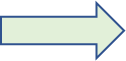 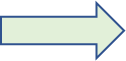 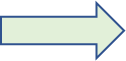 9.インボイス制度のQ＆A
Ｑ1　登録申請したらすぐ課税業者ですか？
	登録番号をもらっても令和5年10月からです

Ｑ2　新設法人はいつ登録できますか？
　　	設立と同時にできます

Ｑ3　罰則などありますか？
　	登録を受けていないのに受けたように偽りの記載をすると
　　　1年以下の懲役又は50万以下の罰金に処される